সবাইকে স্বাগতম
bipul.sw@gmail.com
4/18/2020
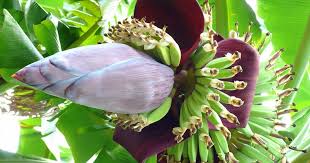 উপস্থাপনায় -
bipul.sw@gmail.com
4/18/2020
মোঃ বিপুলরেজা
প্রভাষক, সমাজকর্ম বিভাগ
সরকারি মুজিব কলেজ
কোম্পানীগঞ্জ, নোয়াখালী। 
ই-মেইলঃbipul.sw@gmail.com
মোবাঃ 01710-083013
4/18/2020
bipul.sw@gmail.com
পাঠ পরিচিতি
সমাজকর্ম বিভাগ 
শ্রেণীঃ দ্বাদশ 
বিষয় কোডঃ ২৭২ 
বিষয়ঃ সমাজকর্ম ২য় পত্র 

অধ্যায়ঃ ১ম (বাংলাদেশের মৌলিক  মানবিক চাহিদা)

তারিখঃ ১৮ এপ্রিল, ২০২০                      সময়ঃ ৪৫ মিনিট
bipul.sw@gmail.com
4/18/2020
এই ছবিগুলো দ্বারা আমরা কি বুঝি?
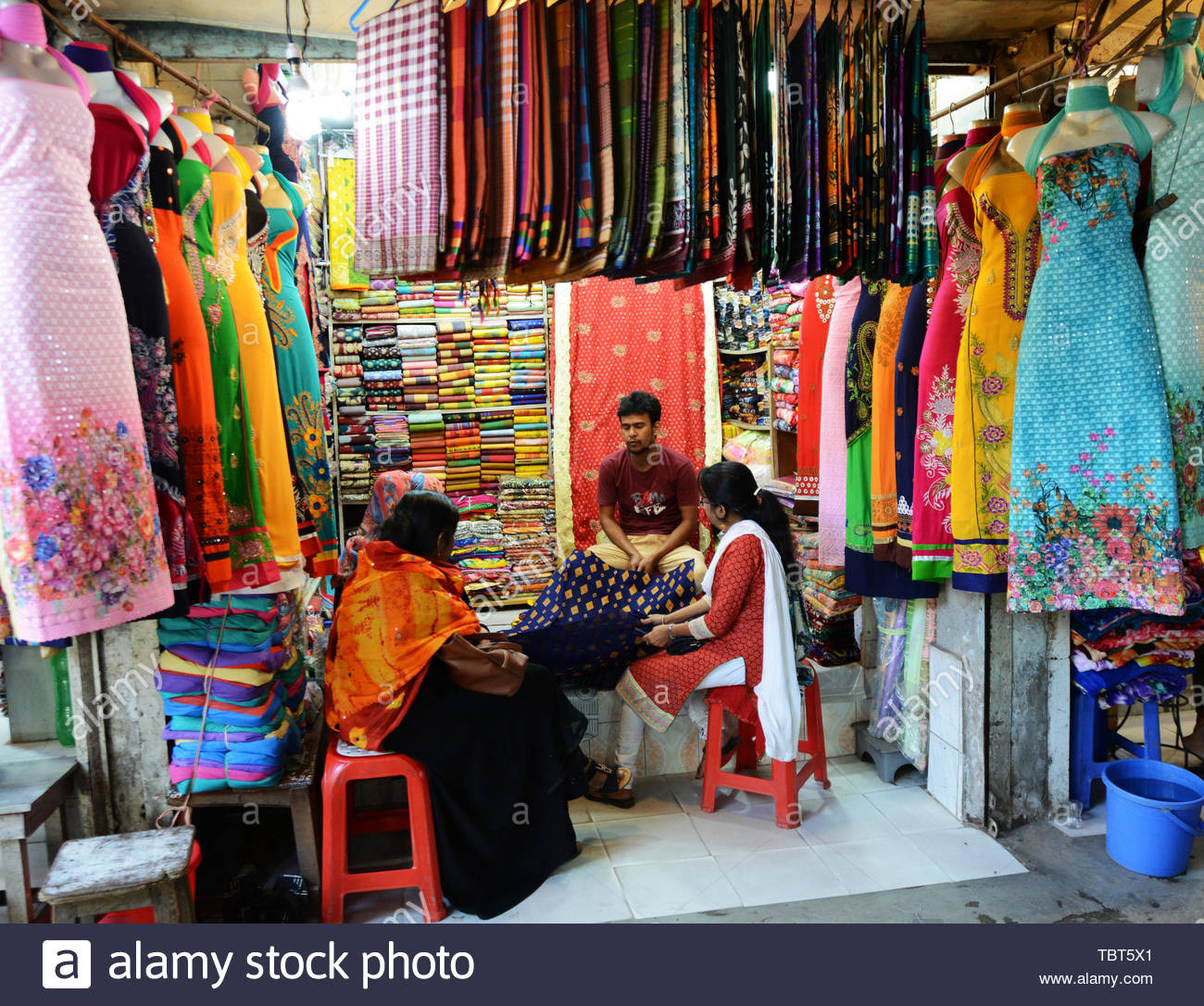 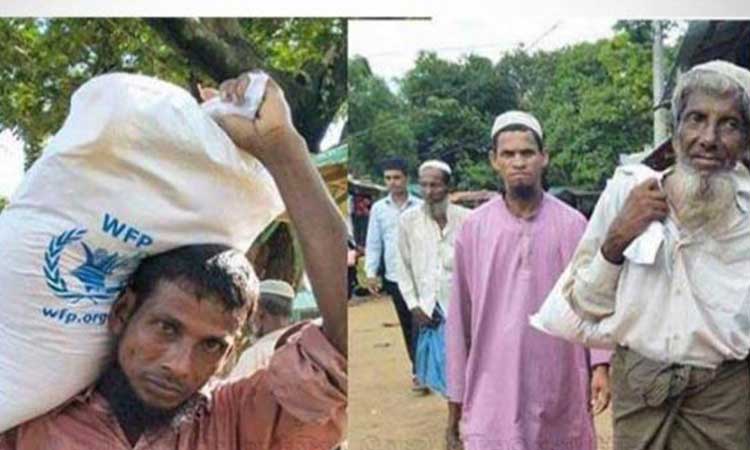 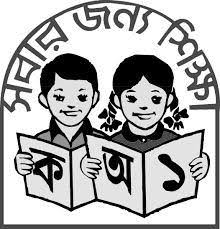 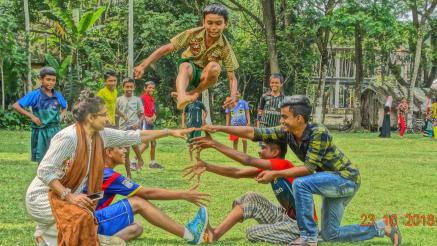 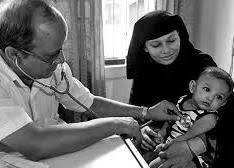 bipul.sw@gmail.com
4/18/2020
পাঠ ঘোষণা
“বাংলাদেশের মৌলিক মানবিক চাহিদা”
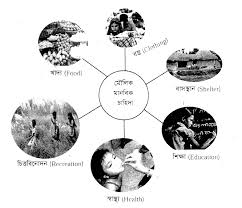 bipul.sw@gmail.com
4/18/2020
শিখনফল  INTRODUCTION
এই পাঠ শেষে শিক্ষার্থীরা-
১। মৌলিক মানবিক চাহিদা কী তা বলতে পারবে।
২। বাংলাদেশের মৌলিক মানবিক চাহিদার বর্তমান পরিস্থিতি ব্যাখ্যা করতে পারবে।
৩। বাংলাদেশের মৌলিক মানবিক চাহিদার অপূরণজনিত সমস্যা  বিশ্লেষণ করতে পারবে।  
৪। বাংলাদেশে মৌলিক মানবিক চাহিদা পূরণের অন্তরায় ব্যাখ্যা করতে পারবে।
৫। বাংলাদেশের মৌলিক মানবিক চাহিদা পূরণে গৃহীত পদক্ষেপ বর্ণনা করতে পারবে।
bipul.sw@gmail.com
4/18/2020
ভূমিকা
bipul.sw@gmail.com
4/18/2020
মৌলিক মানবিক চাহিদার ধারণা
bipul.sw@gmail.com
4/18/2020
ক) মৌলিক চাহিদাঃ
মানুষের বেঁচে থাকার জন্য, দৈহিক বৃদ্ধি ও বিকাশের জন্য যেসব চাহিদা পূরণ করা অপরিহার্য তাকে মৌলিক চাহিদা বলে। যেমনঃ খাদ্য ও ঘুম ইত্যাদি।
খ) মানবিক চাহিদাঃ 
সুস্থ ও স্বাভাবিক মানুষ হিসেবে সমাজবদ্ধ জীবনযাপনের জন্য যে সকল চাহিদা পূরণ একান্ত অপরিহার্য, সেগুলোকে মানবিক চাহিদা বলে। যেমনঃ বস্ত্র, বাসস্থান ও শিক্ষা ইত্যাদি।
সুতরাং, মানুষের বেঁচে থাকা, বৃদ্ধি, বিকাশ এবং সামাজিক মর্যাদা ও অস্তিত্ব রক্ষার জন্য অবশ্যই পূরণীয় ও অপরিহার্য চাহিদার সমষ্টি বা সমন্বিত রূপই হলো মৌলিক মানবিক চাহিদা।
bipul.sw@gmail.com
4/18/2020
আব্রাহাম মাসলোর চাহিদার সোপান বা পিরামিড
bipul.sw@gmail.com
4/18/2020
মৌলিক মানবিক চাহিদার বৈশিষ্ট্যঃ
স্বভাবজাত প্রবৃত্তি ও প্রকৃতি 
সর্বজনীন ও চিরন্তন 
যুগপৎভাবে পূরণ 
মানবীয় চাহিদা অনন্য 
সাংবিধানিকভাবে পূরণের বাধ্যবাধকতা
bipul.sw@gmail.com
4/18/2020
মৌলিক মানবিক চাহিদার প্রকারভেদ
মার্কিন সমাজবিজ্ঞানী Charlotte Towle তাঁর “Common Human Needs” গ্রন্থে মানুষের ৬ টি অপরিহার্য মৌলিক চাহিদার উল্লেখ করেছেন -  
    ১। খাদ্য
    ২। বস্ত্র
    ৩। বাসস্থান
     ৪। শিক্ষা
     ৫। স্বাস্থ্য
     ৬। চিত্তবিনোদন
bipul.sw@gmail.com
4/18/2020
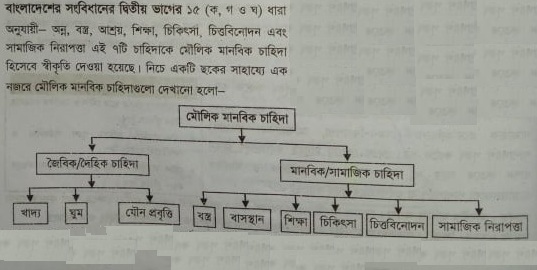 bipul.sw@gmail.com
4/18/2020
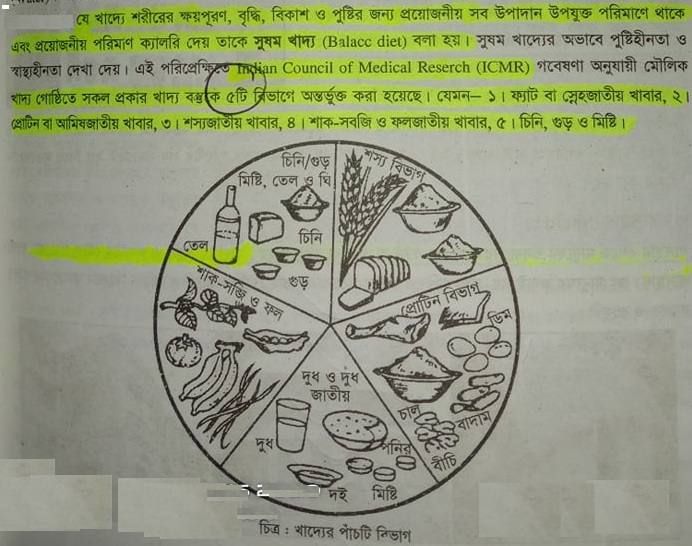 ১। খাদ্য
bipul.sw@gmail.com
4/18/2020
২। বস্ত্র
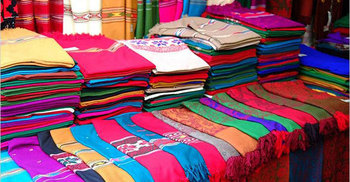 bipul.sw@gmail.com
4/18/2020
৩। বাসস্থান
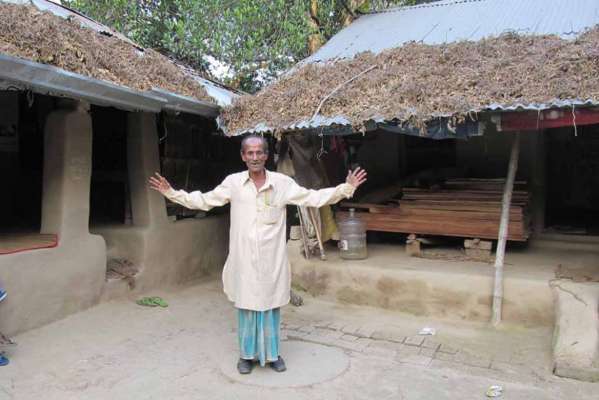 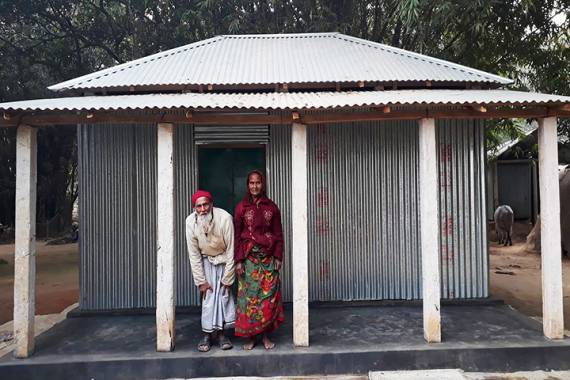 bipul.sw@gmail.com
4/18/2020
৪। শিক্ষা
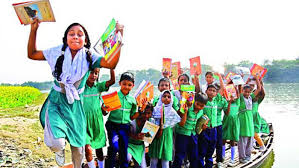 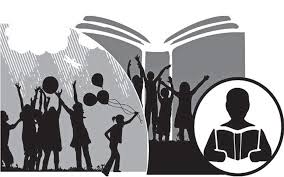 bipul.sw@gmail.com
4/18/2020
৫। স্বাস্থ্য ও চিকিৎসা
bipul.sw@gmail.com
4/18/2020
৬। চিত্তবিনোদন
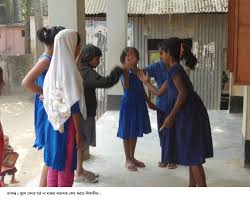 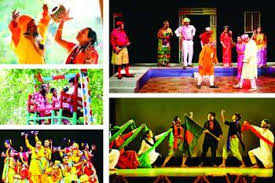 bipul.sw@gmail.com
4/18/2020
৭। নিরাপত্তা
bipul.sw@gmail.com
4/18/2020
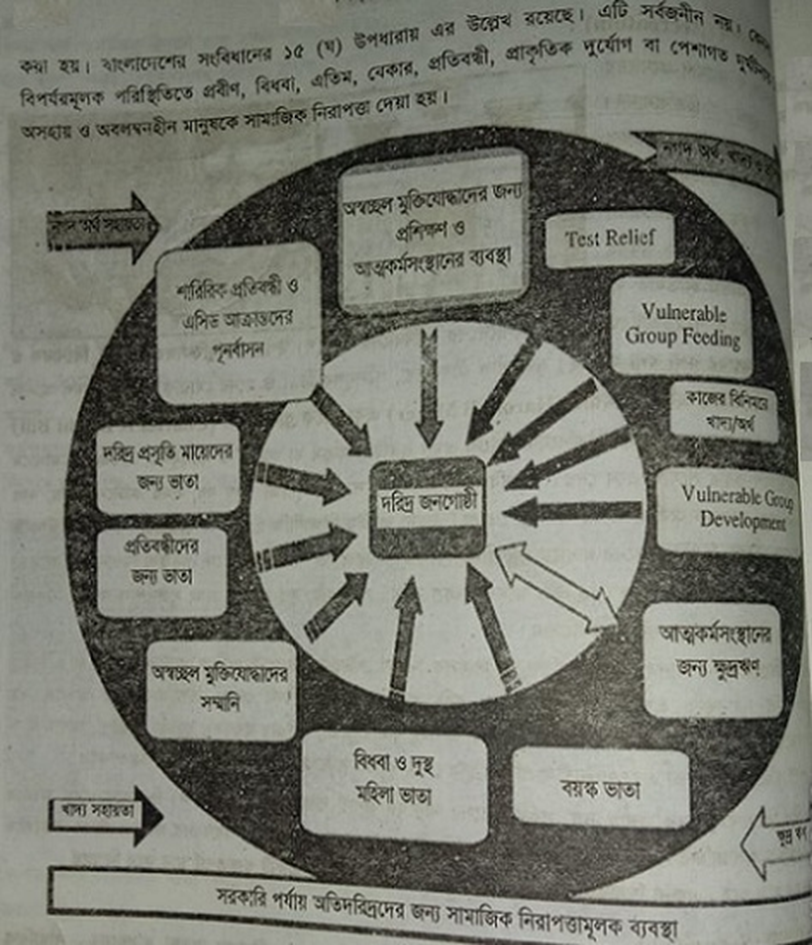 bipul.sw@gmail.com
4/18/2020
বাংলাদেশের মৌলিক মানবিক চাহিদার বর্তমান পরিস্থিতি
১। খাদ্য
    ২। বস্ত্র
    ৩। বাসস্থান
     ৪। শিক্ষা
     ৫। স্বাস্থ্য
     ৬। চিত্তবিনোদন 
     ৭। নিরাপত্তা
bipul.sw@gmail.com
4/18/2020
১। খাদ্য পরিস্থিতি
bipul.sw@gmail.com
4/18/2020
২। বস্ত্র পরিস্থিতি
bipul.sw@gmail.com
4/18/2020
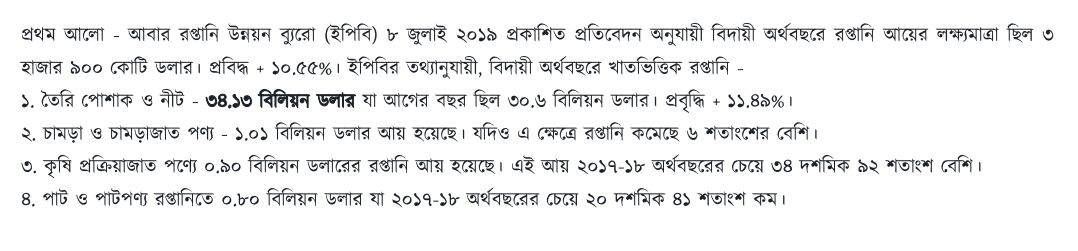 bipul.sw@gmail.com
4/18/2020
৩। বাসস্থান
বস্তিতে বসবাস করে প্রায় ৪০ লক্ষ মানুষ।
bipul.sw@gmail.com
4/18/2020
৪। শিক্ষা
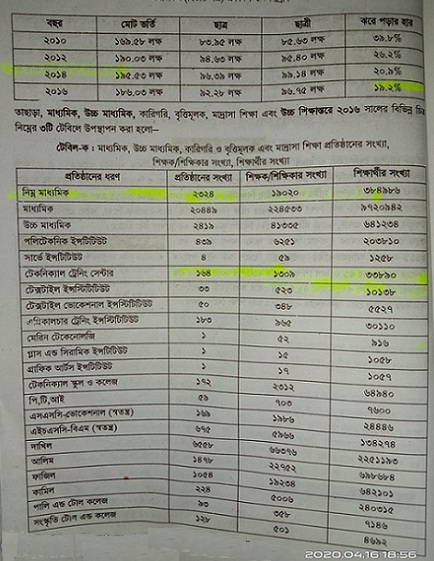 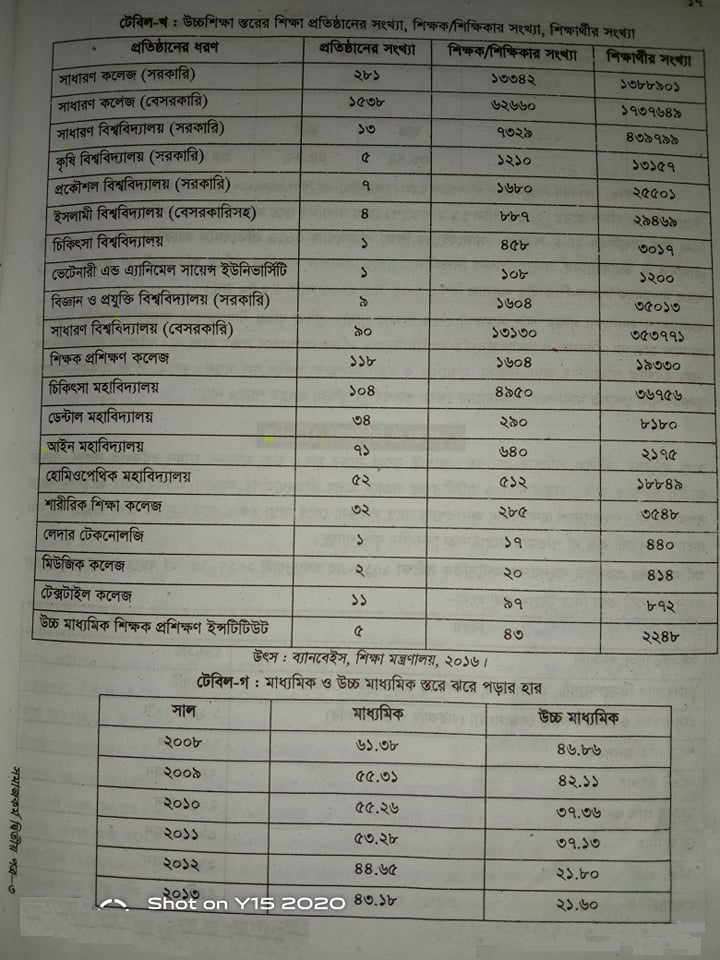 bipul.sw@gmail.com
4/18/2020
bipul.sw@gmail.com
4/18/2020
৫। স্বাস্থ্য ও চিকিৎসা পরিস্থিতি
bipul.sw@gmail.com
4/18/2020
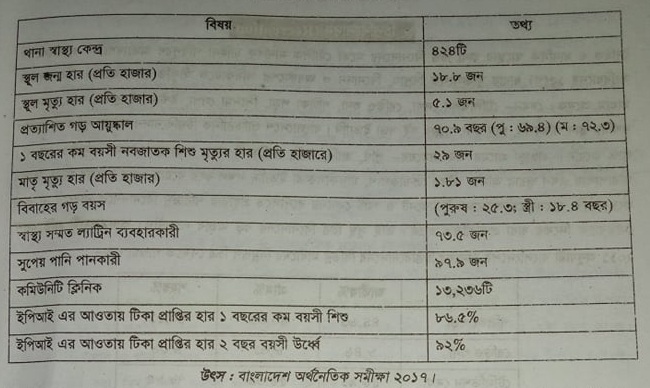 bipul.sw@gmail.com
4/18/2020
৬। চিত্তবিনোদন
bipul.sw@gmail.com
4/18/2020
৭। নিরাপত্তা
bipul.sw@gmail.com
4/18/2020
বাংলাদেশের মৌলিক মানবিক চাহিদার অপূরণজনিত সমস্যা
অপুষ্টি বা পুষ্টিহীনতা 
স্বাস্থ্যহীনতা  
বস্তি সমস্যা    
নিরক্ষরতা ও অজ্ঞতা  
অপরাধ প্রবণতা এবং সামাজিক অনাচার 
দারিদ্র্য 
অপর্যাপ্ত সামাজিক নিরাপত্তা বেষ্টনী
bipul.sw@gmail.com
4/18/2020
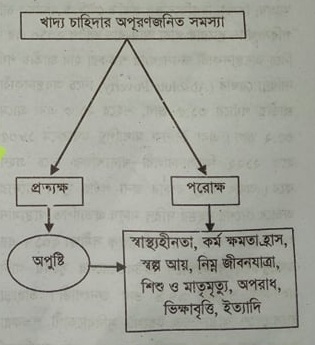 bipul.sw@gmail.com
4/18/2020
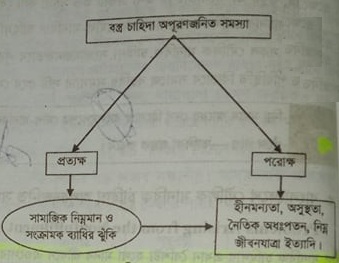 bipul.sw@gmail.com
4/18/2020
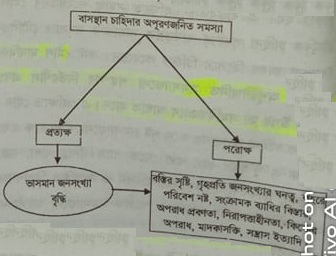 bipul.sw@gmail.com
4/18/2020
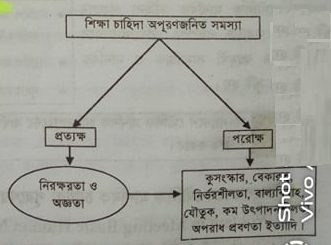 bipul.sw@gmail.com
4/18/2020
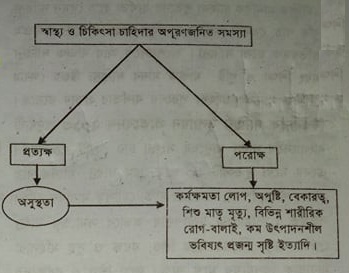 bipul.sw@gmail.com
4/18/2020
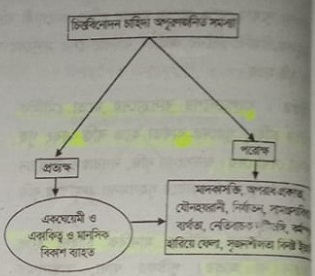 bipul.sw@gmail.com
4/18/2020
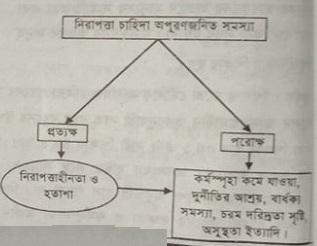 bipul.sw@gmail.com
4/18/2020
বাংলাদেশে মৌলিক মানবিক চাহিদা পূরণের অন্তরায়
অতিরিক্ত জনসংখ্যা 
অনুন্নত উৎপাদন ব্যবস্থা 
শিল্পায়নের অভাব 
বেকারত্ব  
সামাজিক নিরাপত্তার অপর্যাপ্ততা 
দরিদ্রতা
bipul.sw@gmail.com
4/18/2020
নারী ক্ষমতায়নের অভাব 
প্রাকৃতিক দুর্যোগ 
আয়ের অসম বন্টন
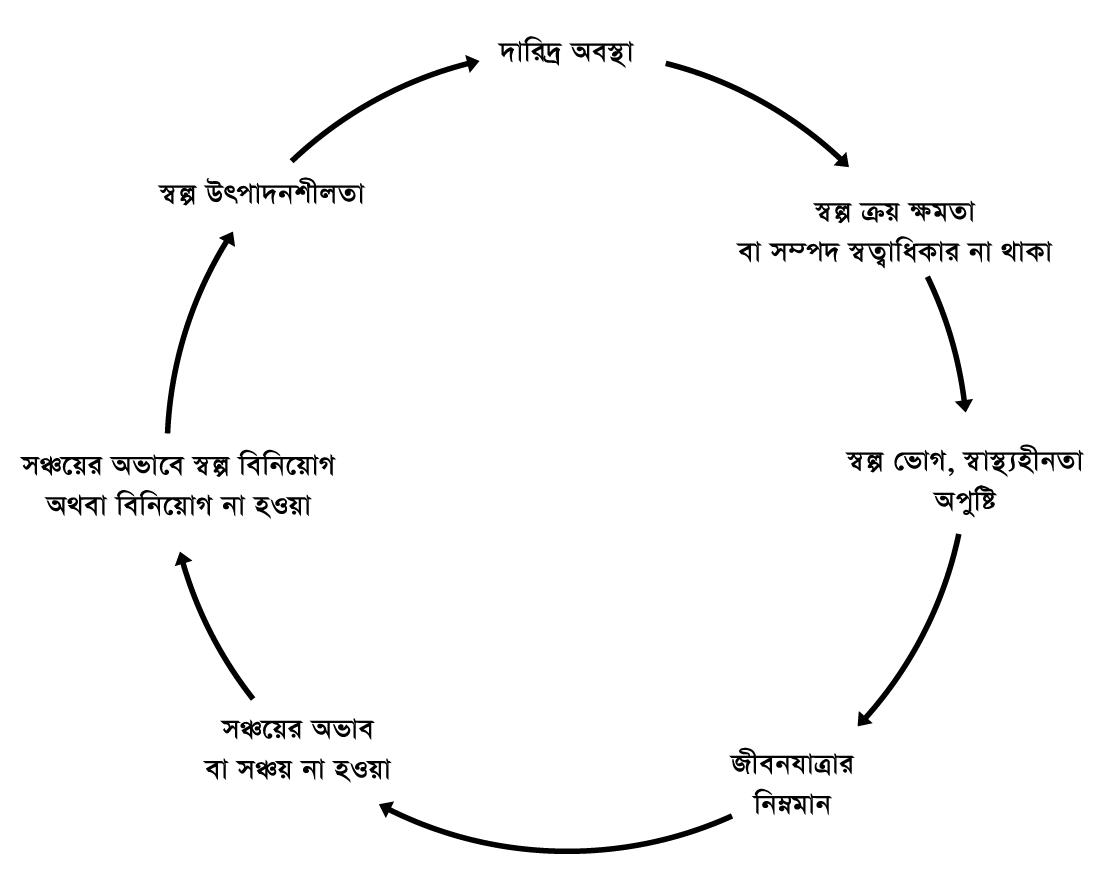 bipul.sw@gmail.com
4/18/2020
bipul.sw@gmail.com
4/18/2020
বাংলাদেশের মৌলিক মানবিক চাহিদা পূরণে গৃহীত পদক্ষেপ
খাদ্য চাহিদা পূরণে গৃহীত পদক্ষেপ 
বস্ত্র চাহিদা পূরণে গৃহীত পদক্ষেপ
বাসস্থান চাহিদা পূরণে গৃহীত পদক্ষেপ 
শিক্ষা চাহিদা পূরণে গৃহীত পদক্ষেপ  
স্বাস্থ্য চাহিদা পূরণে গৃহীত পদক্ষেপ  
বিনোদন চাহিদা পূরণে গৃহীত পদক্ষেপ 
সামাজিক নিরাপত্তা চাহিদা পূরণে গৃহীত পদক্ষেপ
bipul.sw@gmail.com
4/18/2020
বাংলাদেশের সংবিধান (অনুচ্ছেদ নং – ১৫(ঘ), ১৭, ১৮, ২৭, ২৮ ও ২৯)  
বাংলাদেশের অর্থনৈতিক সমীক্ষা – ২০১৯
জাতিসংঘের Sustainable Development Goals (SDGs) লক্ষ্য – ১, ৩ ও ৪
bipul.sw@gmail.com
4/18/2020
সামাজিক নিরাপত্তা চাহিদা পূরণে গৃহীত পদক্ষেপ
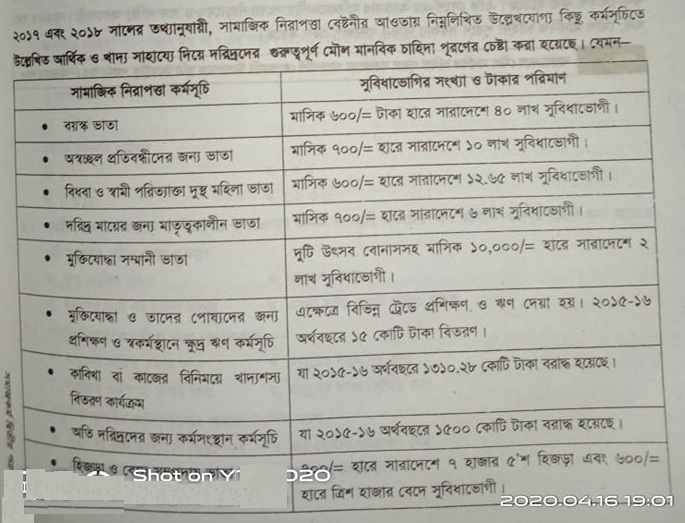 bipul.sw@gmail.com
4/18/2020
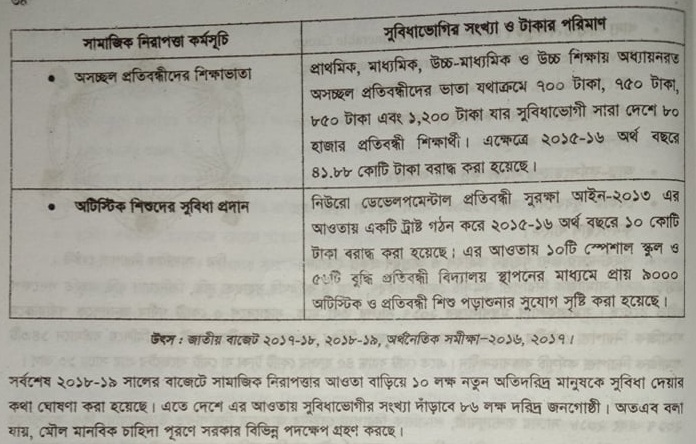 bipul.sw@gmail.com
4/18/2020
দলীয় কাজ
বাংলাদেশে স্বীকৃত মৌল মানবিক চাহিদাগুলো কী? 
সময়ের পরিবর্তনের সাথে মৌল মানবিক চাহিদার সংখ্যা বৃদ্ধি পেতে পারে কী? মতামত দাও।
bipul.sw@gmail.com
4/18/2020
কোন প্রশ্ন আছে
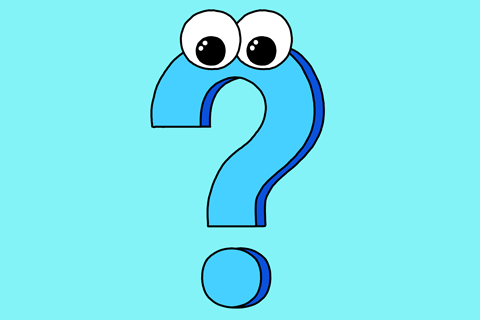 bipul.sw@gmail.com
4/18/2020
মূল্যায়ন
১। নিচের কোনটি প্রধান মৌলিক মানবিক চাহিদা?
    ক) খাদ্য                খ) শিক্ষা   
    গ) স্বাস্থ্য                ঘ) চিত্তবিনোদন 
২। মৌলিক মানবিক চাহিদা পূরণ অত্যাবশ্যক- 
   ক) মানুষের অস্তিত্ব রক্ষার জন্য     খ) মানুষের উন্নয়নের জন্য 
   গ) মানুষের কর্মস্পৃহা বৃদ্ধির জন্য   ঘ) মানুষের মর্যাদা বৃদ্ধির জন্য
bipul.sw@gmail.com
4/18/2020
বাড়ির কাজ
১। বাংলাদেশে মৌল মানবিক চাহিদা পূরণে সরকারের পাশাপাশি বেসরকারি উদ্যোগকে তুমি কতটুকু সমর্থন কর – যুক্তি দেখাও।   
২। বাংলাদেশের মৌল মানবিক চাহিদা পূরণে অপূরণজনিত সমস্যা দূরীকরণে সমাজকর্মীদের ভূমিকা উল্লেখ করো।
সবাইকেধন্যবাদ
bipul.sw@gmail.com
4/18/2020